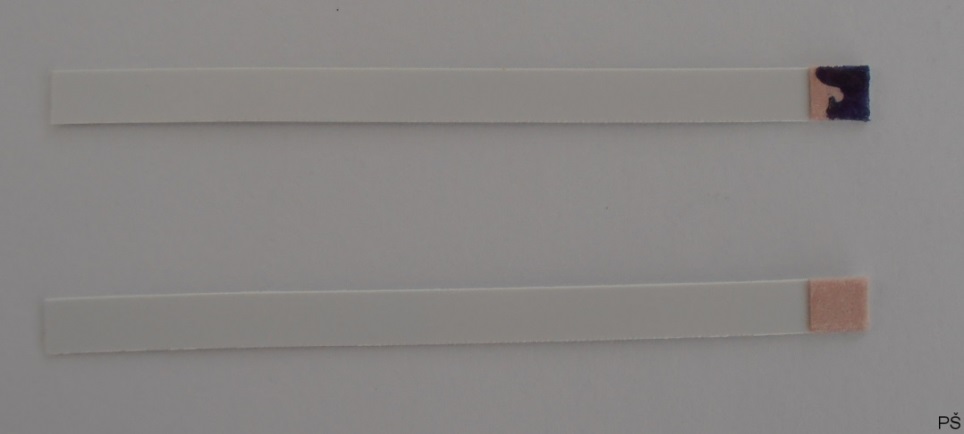 Oxidase
Positive result (upper strip) is typical e.g. for campylobacter or for pseudomonas